Fizika
11-sinf
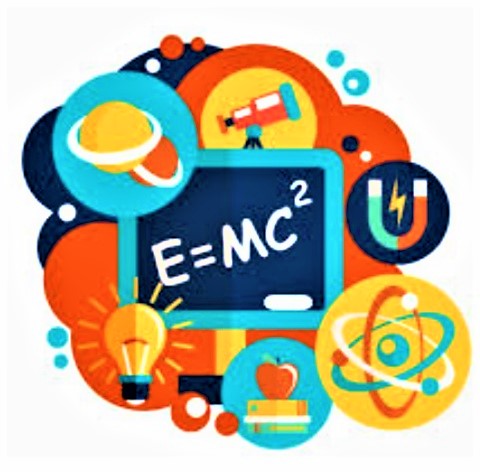 Mavzu:  O‘zgaruvchan tok zanjiridagi induktiv g‘altak.

O‘qituvchi: 
Toshkent shahar Uchtepa tumani 287-maktab fizika fani o‘qituvchisi
Xodjayeva Maxtuma Ziyatovna.
Aktiv qarshilik
Sig‘im qarshilik
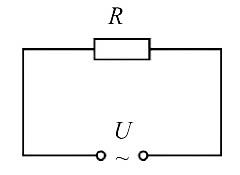 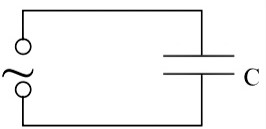 O‘zinduksiya  EYuK
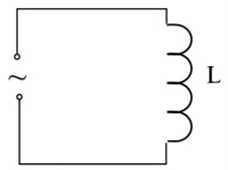 Induktiv qarshilik
Grafik tasviri va vektor diagrammasi
Tok kuchi,  kuchlanish va o‘zinduksiya EYuK
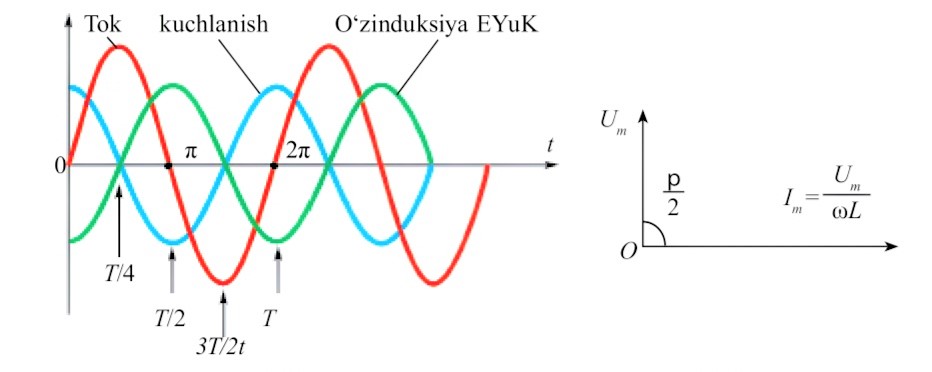 3-mashq  11-masala
O‘zgaruvchan tok zanjiriga ulangan g‘altak uchlariga qo‘yilgan kuchlanish amplitudasi 157 V, tok kuchining amplitudasi 5 A, tokning chastotasi 50 Hz bo‘lsa, uning induktivligi nimaga teng?
6-test   72-bet
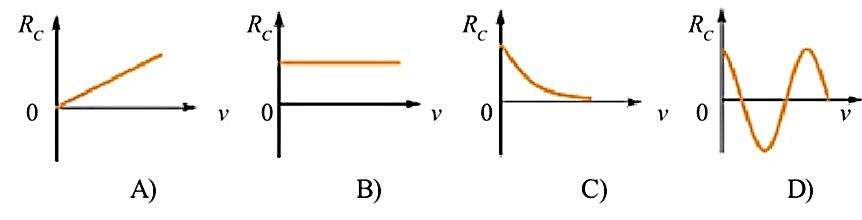 Mustaqil bajarish uchun topshiriqlar